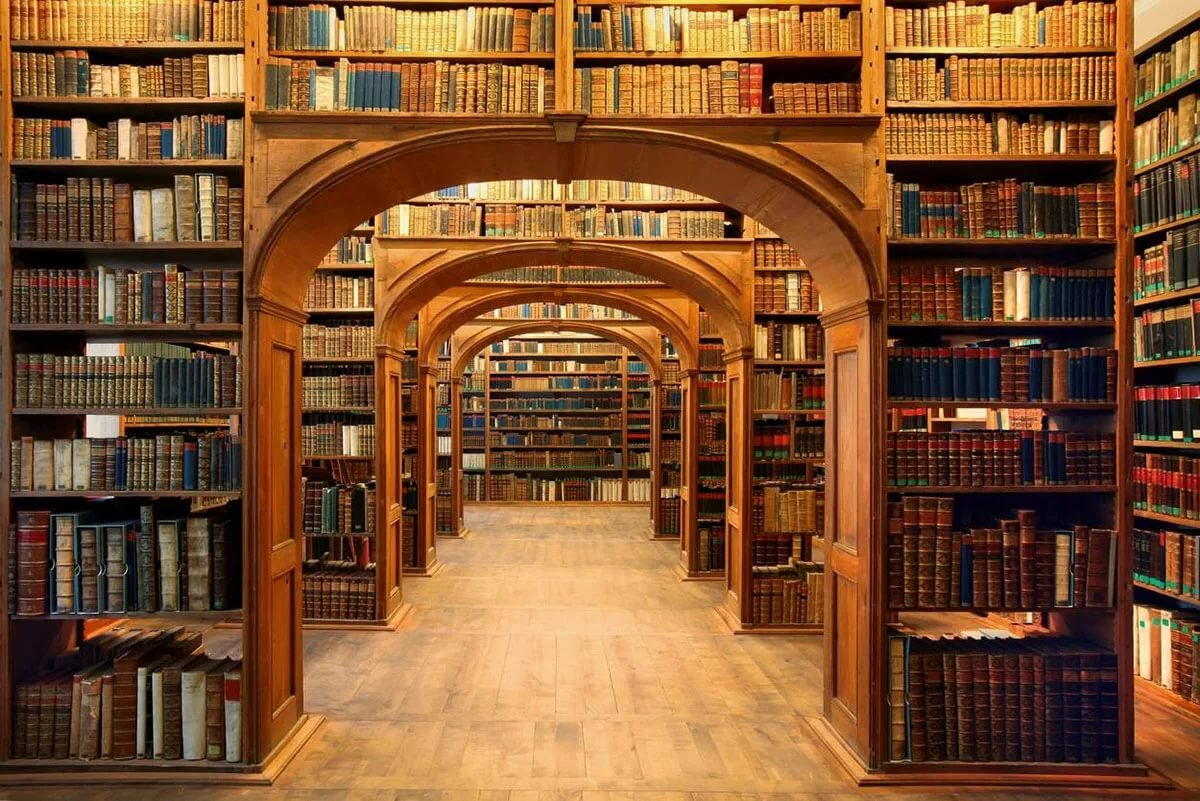 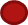 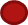 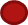 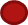 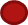 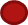 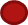 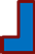 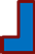 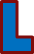 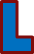 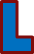 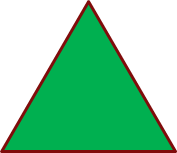 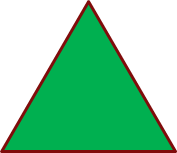 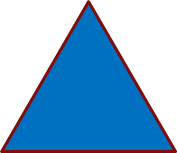 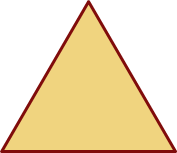 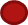 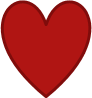 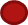 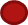 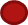 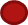 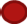 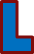 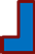 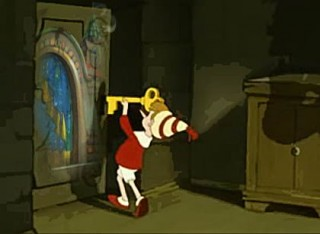 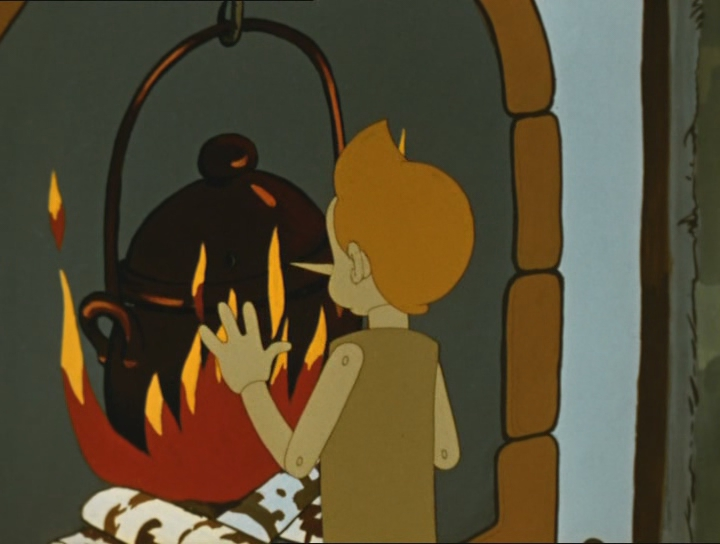 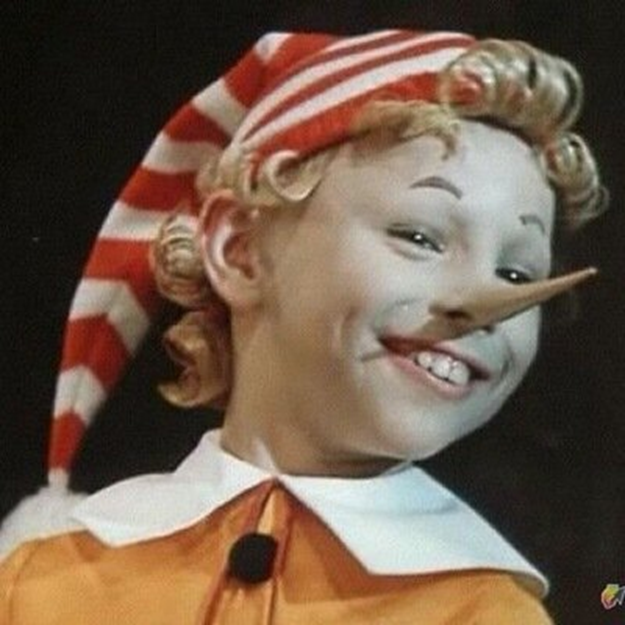 1.	Буратино2.	Деревянный, веселый3.	Учится, помогает, любит Папу Карло4.	Буратино открыл золотым ключиком дверь5.	Сказочный герой
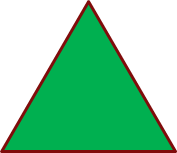 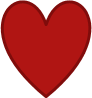 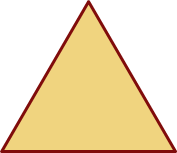 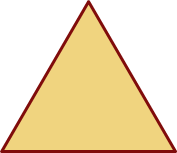 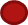 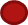 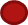 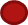 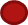 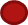 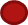 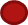 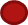 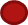 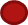 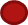 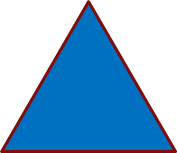 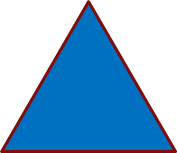 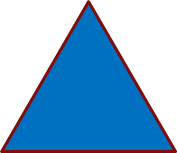 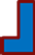 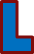 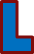 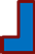 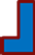 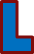 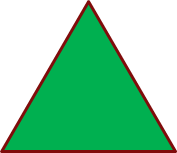 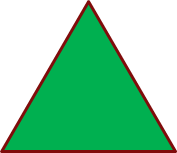 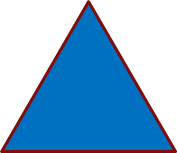 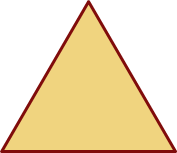 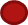 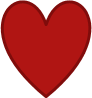 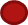 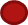 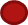 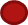 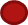 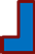 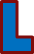 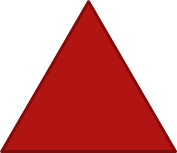 1.???? 2. Добрый, трудолюбивый. 3. Заботится, учит, воспитывает. 4. Смастерил деревянную куклу. 5. Мастер на все руки.
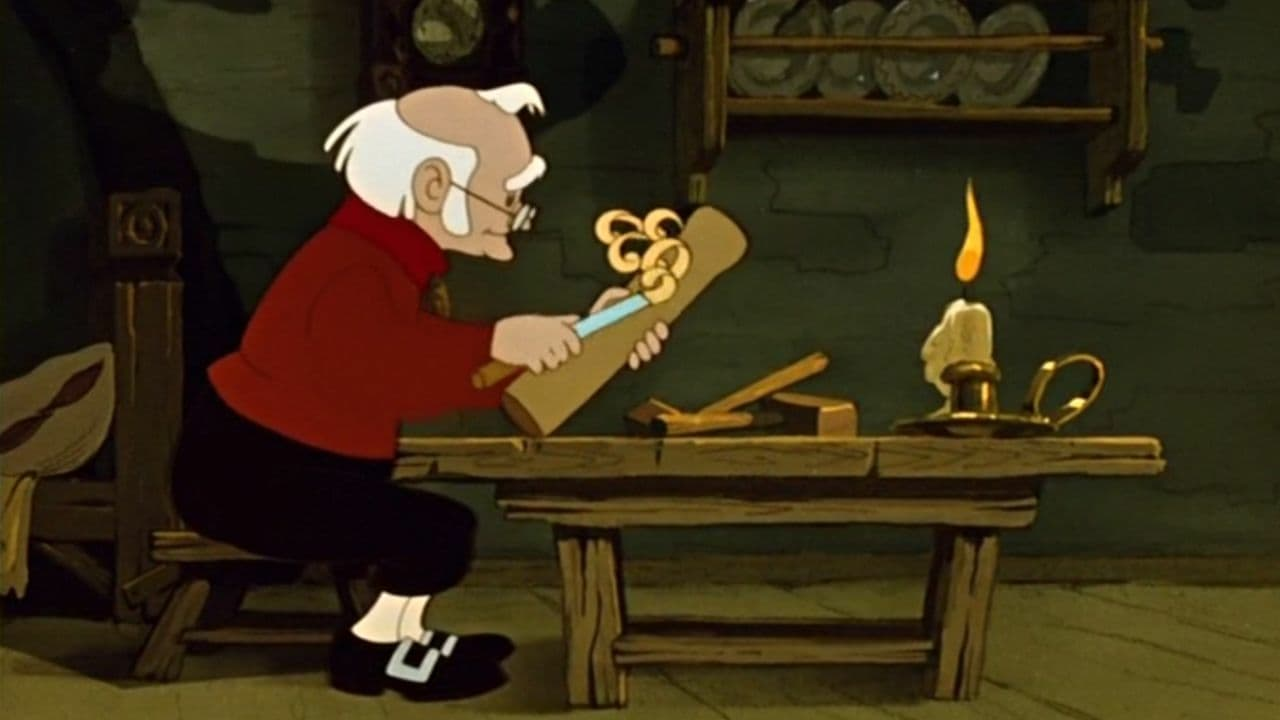 1.???? 2. Мудрая, старая. 3. Плавает, ползает, живет в пруду. 4. Подарила золотой ключик Буратино. 5. Долгожительница.
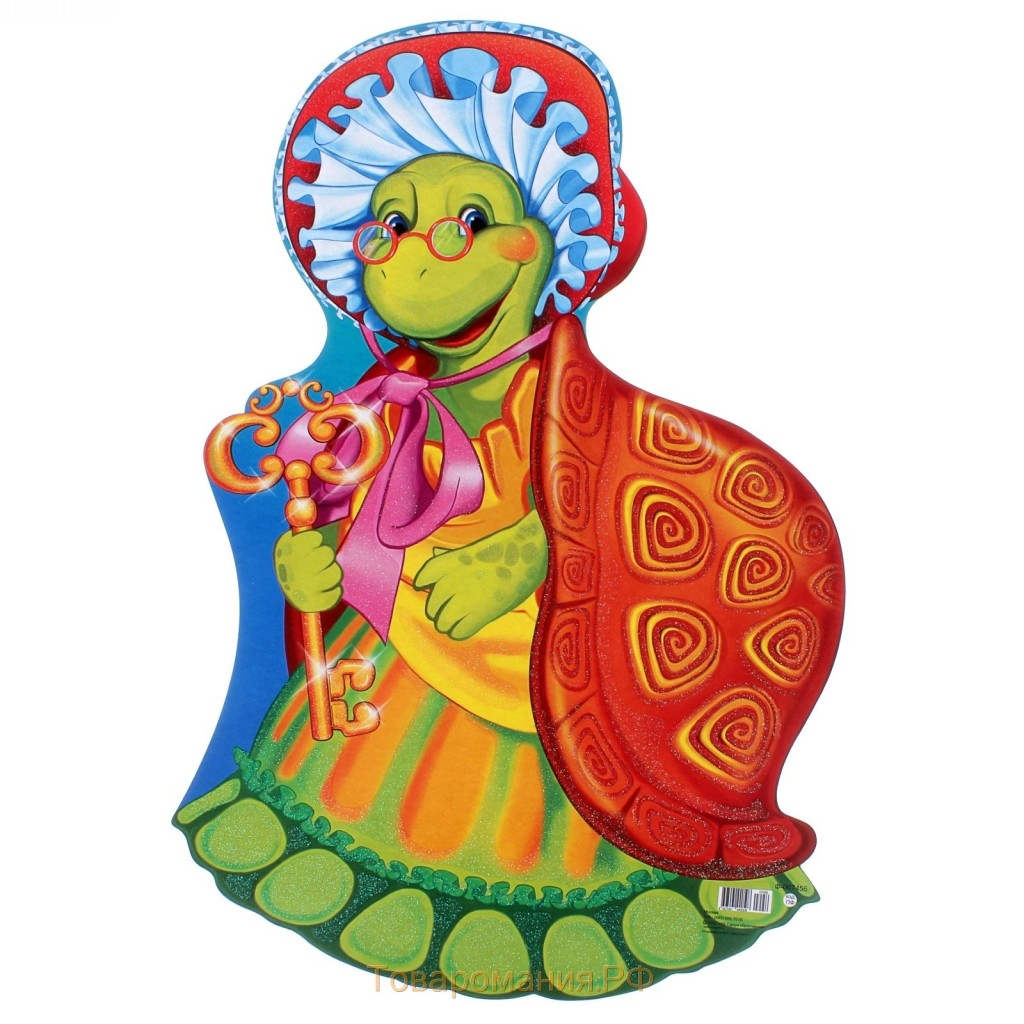 1.???? 2. Добрая, умная. 3. Воспитывает, помогает, заботится. 4. Любит порядок во всем. 5. Девочка с голубыми волосами.
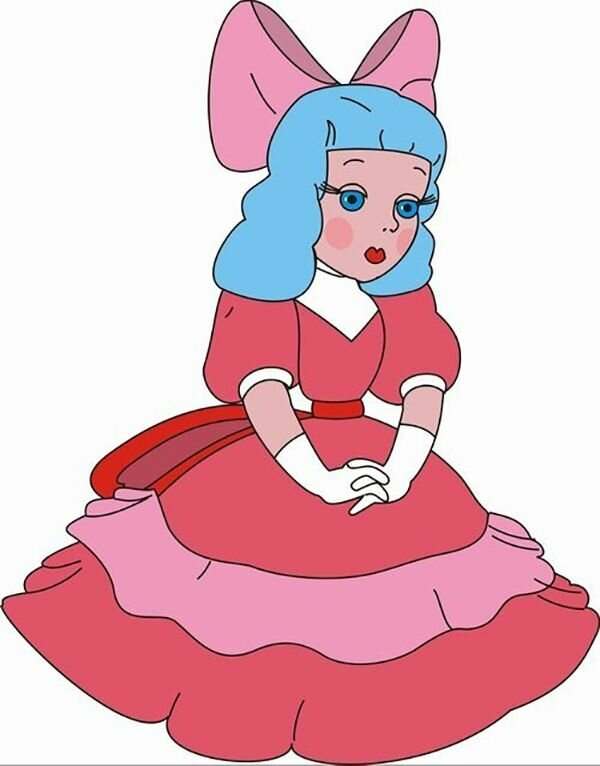 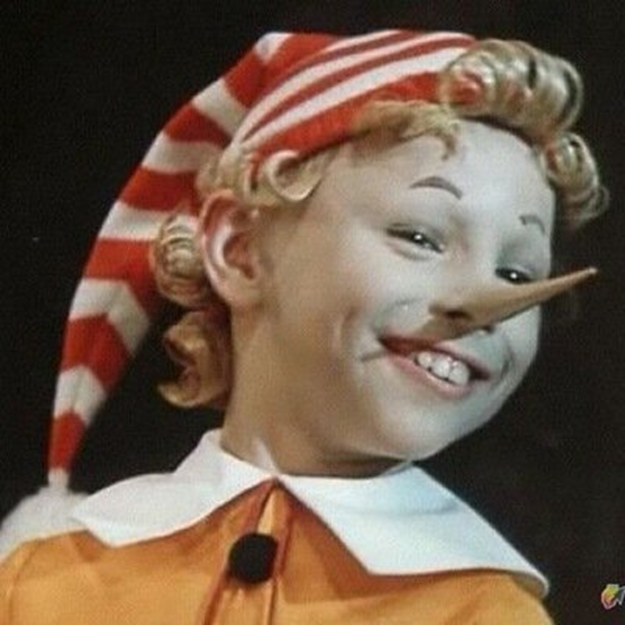 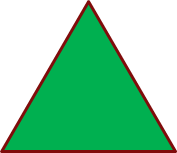 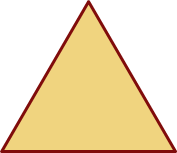 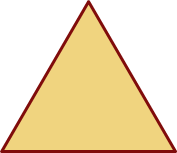 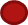 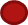 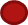 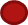 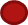 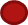 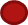 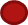 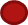 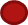 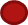 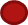 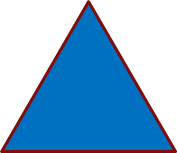 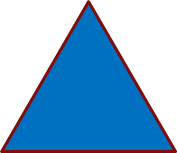 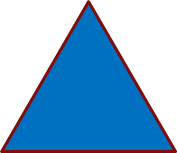 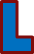 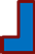 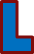 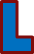 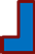 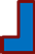 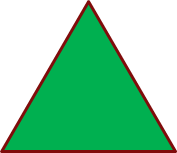 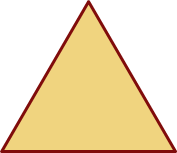 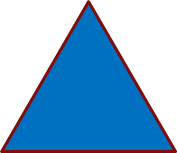 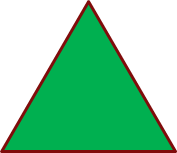 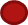 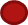 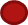 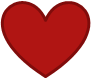 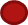 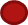 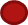 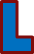 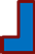 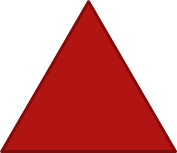 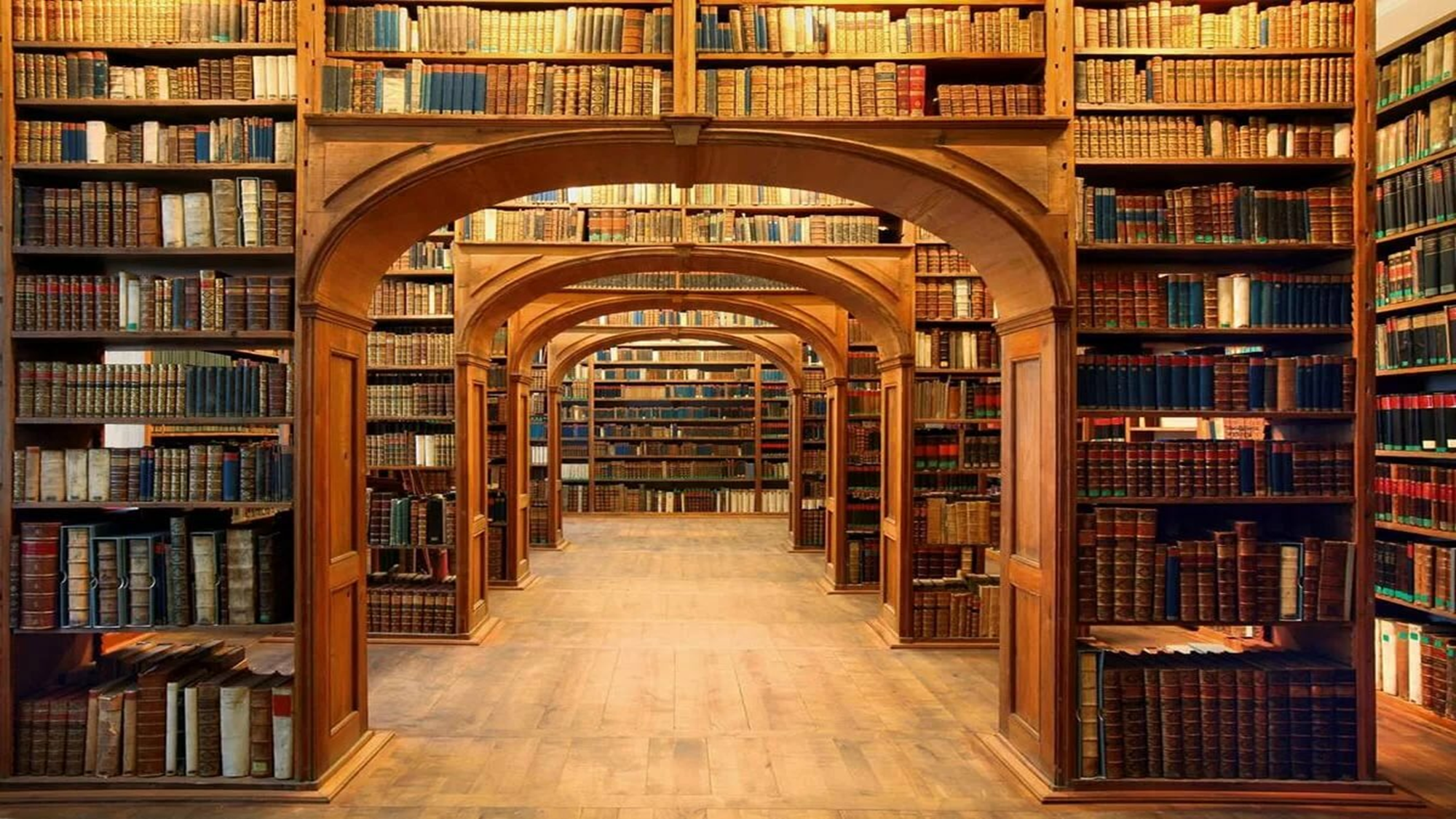 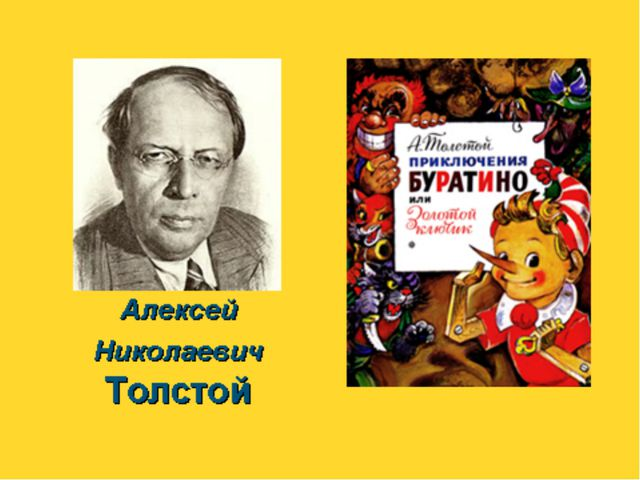 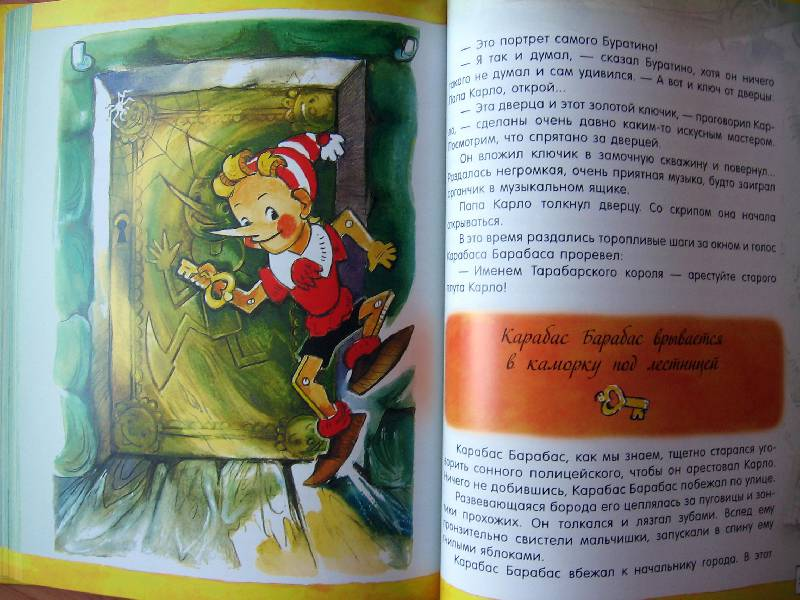